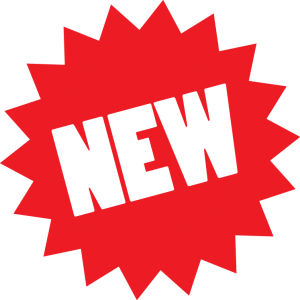 Planning Regulations
For Metropolitan Planning Organizations
23 CFR 450.300
Effective May 27, 2016
1
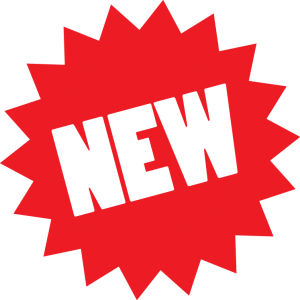 Planning Regulations
Effective Date: 
May 27, 2016

Changes Reflect:
MAP-21 and FAST Act
Clarification and organization improvements
2
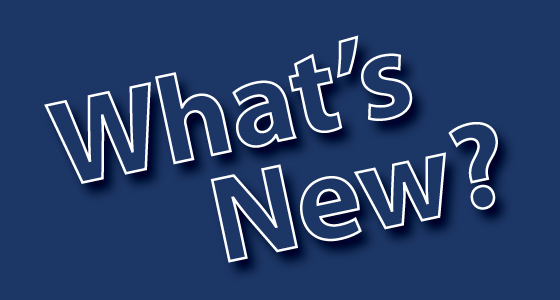 12-New definitions
Expanded focus on performance management
2-New planning factors
Expanded MPO structure
Strengthened support for transit
Phase-in schedule
3
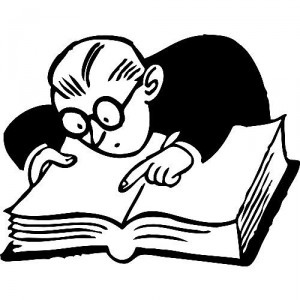 5 Updated
1 Deleted
23 CFR 450.104Definitions
4
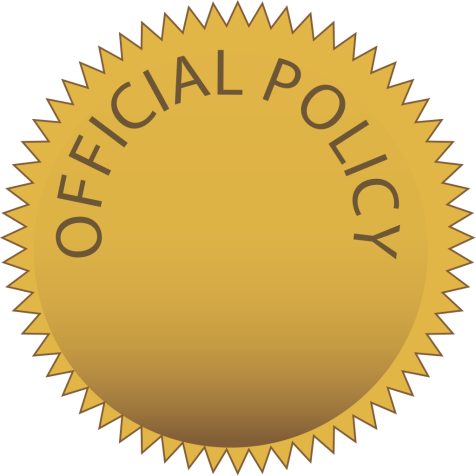 23 CFR 450.300Purpose
National Policy for MPOs:
Performance-based multimodal transportation system
Promotes the safe and efficient development, management and operations of surface transportation systems
Including…intermodal facilities that support intercity transportation, including intercity buses and intercity bus facilities and commuter vanpool providers and…
Take into account resiliency needs
5
23 CFR 450.306Scope of the Planning Process
Planning Factors – 450.306(a)
(9) Improve the resiliency and reliability of the transportation system and reduce or mitigate stormwater impacts of surface transportation
(10) Enhance travel and tourism
Consideration and analysis– 450.306(c)
Based on…transportation system development, land use, employment, economic development, human and natural environment and housing and community development
Performance-based approach – 450.306(d)
Target setting, performance measures, decision-making,
Integrate measures/targets from other transportation plans
6
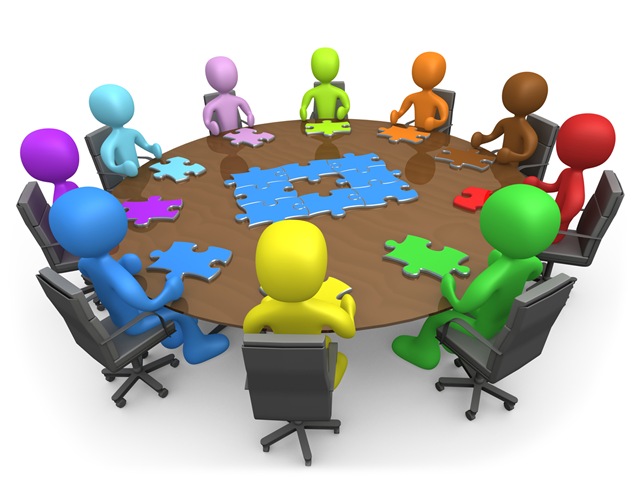 23 CFR 450.310MPO Designation
TMA Structure – 450.310 (d)
(1)(ii) Officials of public agencies that administer or operate major modes of transportation in the metropolitan area, including representation by providers of public transportation; 
(3)(ii) Subject to the bylaws or enabling statute of the MPO, a representative of a provider of public transportation may also serve as a representative of a local municipality.
7
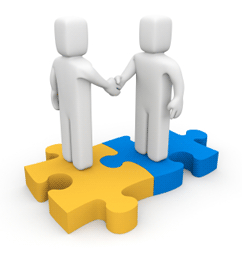 23 CFR 450.314Metropolitan Planning Agreements
Review and Update –450.314(b)
States, MPO(s) and providers of public transportation should periodically review and update agreements

Data and Information –450.314(h)(1)
Cooperatively develop and share information and data related to performance
MPOs, State, and public transportation providers jointly agree and develop specific written provisions
8
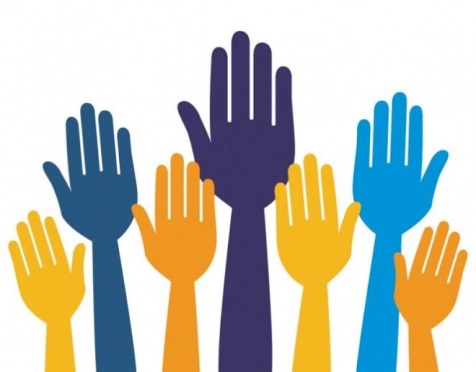 23 CFR 450.316Public Participation and Consultation
Expanded list of agencies to involve - 450.316(a)
Public Ports
Private Transportation Providers: Intercity bus operators, employer-based commuting program, vanpool program, transit benefit program, parking cash-out program, shuttle program or telework program

Expanded list of agencies to consult -  450.316(b)
Tourism, natural disaster risk reduction
9
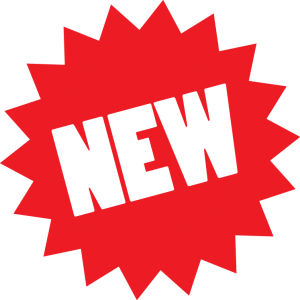 23 CFR 450.320Programmatic Mitigation Plans
Optional Framework - 450.320(a)
To address potential environmental impacts of future transportation projects.
MPOs consult with FTA/FHWA and agency with jurisdiction over the resource to determine scope

Alternate processes allowed -  450.320(b)
Includes consultation, public review of the draft
Use in NEPA  -  450.320(d)
Substantial weight to recommendations if plan adopted
10
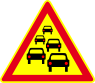 23 CFR 450.322Congestion Management Process
Describes travel reduction strategies – 450.322(a)
including intercity bus operators, employer-based commuting programs such as a carpool program, vanpool program, transit benefit program, parking cash-out program, shuttle program, or telework program

Congestion Management Plan -  450.322(h)
(h) A MPO serving a TMA may develop a plan that includes projects and strategies that will be considered in the TIP.
11
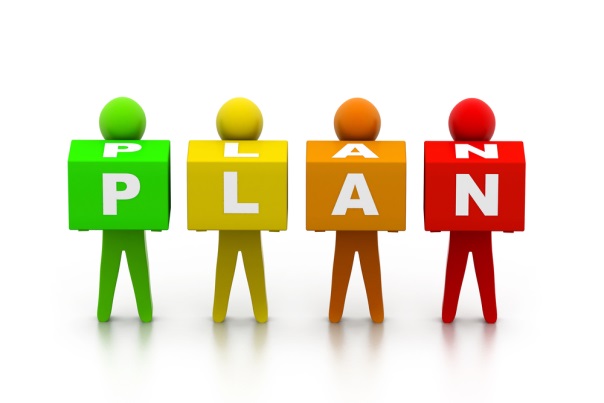 23 CFR 450.324Metropolitan Transportation Plan
Performance measures – 450.324(f)(3)
A description of the performance measures and performance targets used in assessing the performance of the transportation system 

Performance report – 450.324(f)(4)
A system performance report and subsequent updates evaluating the condition and performance of the transportation system with respect to the performance targets
12
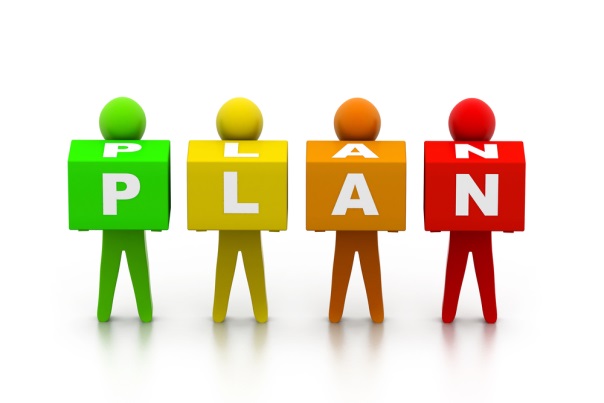 23 CFR 450.324Metropolitan Transportation Plan
Other Safety Plans – 450.324(h)
Integrate into the LRTP the priorities, goals,  countermeasures, strategies or projects in the HSIP/SHSP or Public Transportation Agency Safety Plan

Scenario Planning – 450.324(i)
An MPO may, while fitting the needs and complexity of its community, voluntarily elect to develop multiple scenarios for consideration as part of LRTP development.
13
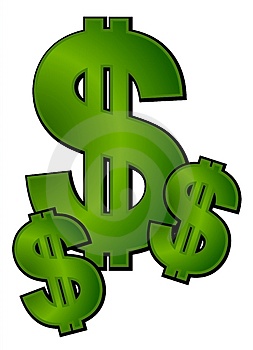 23 CFR 450.326Transportation Improvement Program
Performance Targets – 450.326(c)
The TIP shall be designed such that once implemented, it makes progress toward achieving the performance targets

Linking Investments to Performance – 450.326(d)
A description of the anticipated effect of the TIP toward achieving the performance targets identified in the metropolitan transportation plan, linking investment priorities to those performance targets
14
23 CFR  450.340Phase-In of New Requirements
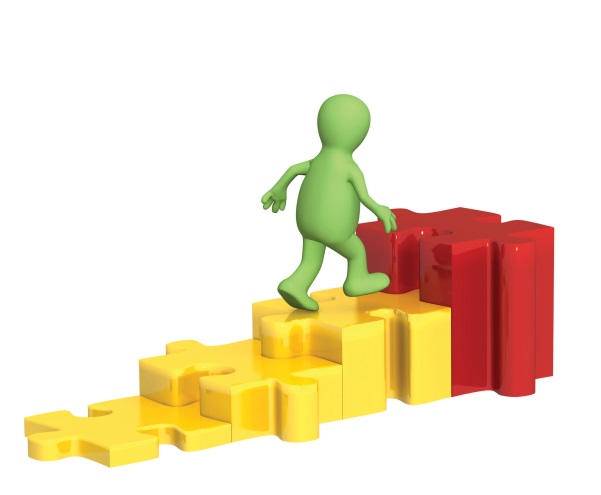 Deadline – 450.340(a)
	May 27, 2018
FHWA/FTA Action – 450.340(c)
FHWA and the FTA will take action (i.e., conformity determinations and STIP approvals) on an updated or amended TIP developed under the provisions of this part, even if the MPO has not yet adopted a new metropolitan transportation plan under the provisions of this part, as long as the underlying transportation planning process is consistent with the requirements in the MAP-21
15
Planning Regulation vs. Performance Management  Regulations
Performance Management Phase-in – 450.340(e)
Two years from the effective date of each rule establishing performance measures under 23 U.S.C. 150(c), 49 U.S.C. 5326, and 49 U.S.C. 5329 FHWA/FTA will only determine the conformity of, or approve as part of a STIP, a TIP that is based on a metropolitan transportation planning process that meets the performance based planning requirements in this part and in such a rule.
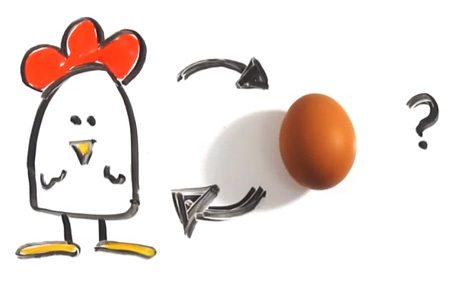 16
STIP Phase In Example With Safety PM
17
*Note: These dates may change and will depend on the State’s Report Date.
LRTP Phase In Example With Safety PM
*Note: These dates may change and will depend on the State’s report Date.
The MPO is not required to change their LRTP update cycle to address the planning or performance measure requirements.
18
Other Notable Changes in Planning
Strengthened planning and environmental linkages
Linking Planning and Project Development               23 CFR 450.318 
Development of programmatic mitigation plans          23 CFR 450.320
Linking the Transportation Planning to NEPA    Appendix A
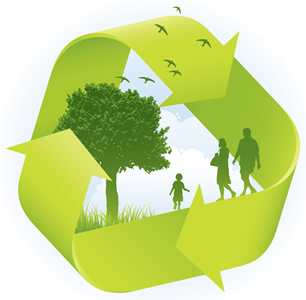 19
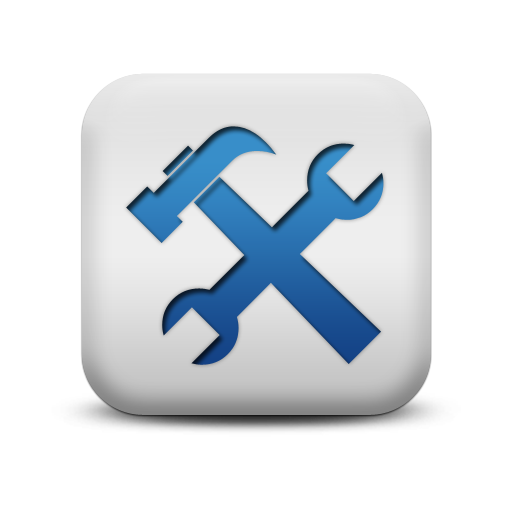 Resources
Planning Requirements (23 CFR 450):  https://www.federalregister.gov/articles/2016/05/27/2016-11964/statewide-and-nonmetropolitan-transportation-planning-metropolitan-transportation-planning#sec-450-100
National Performance Measures:  Highway Safety Improvement:  https://www.gpo.gov/fdsys/pkg/FR-2016-03-15/html/2016-05202.htm
FHWA’s FAST Act Home Page:  http://www.fhwa.dot.gov/fastact/guidance.cfm
20
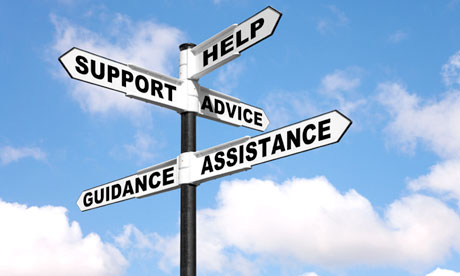 For Additional Information
Danielle Coles – Districts 1, 3 – danielle.coles@dot.gov 
Shundreka Givan – District 2 – shundreka.givan@dot.gov 
Stacie Blizzard – Districts 4, 5, 6 – stacie.blizzard@dot.gov 
Lee Ann Jacobs – District 7 - leeann.jacobs@dot.gov
21